PRIMARY SJOGREN SYNDROMEWITH HYPOKALEMIC PARALYSIS
II MEDICAL UNIT  
CHIEF
     PROF DR.R.BALAJINATHAN  M.D
ASST.PROF
     DR.V.N.ALAGA VENKATESAN M.D
     DR.P.V.BALA MURUGAN M.D
45 years old female, Tailor by occupation 
Presented with complaints of 

Weakness of both lower limb & upper limb for past 4 days 

HISTORY OF PRESENTING ILLNESS

She was apparently normal 3months back then she stopped working due to increasing pain in both legs

4 days  before  admission  while  she was  sleeping  developed increasing  pain in  both  legs  followed  which  she  noticed Symmetric  weakness  of  both lower limbs
Next  day  she developed  weakness  of  both  upper limb  followed by  inability  to  lift  her neck
H/O difficulty in walking
H/O difficulty in raising both upper limbs
H/O difficulty in buttoning the blouse
H/O difficulty in combing the hair
H/O difficulty in swallowing both solid & liquid foods
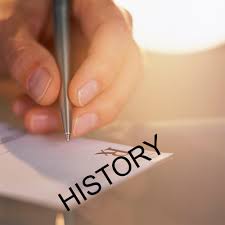 No H/O involuntary micturition / defaecation
No H/O fever
No H/O vomiting/loose stools
No H/O recent vaccination
No H/O blurring of vision
No H/O seizures
No H/O altered sensorium
No H/O heavy exercise
No H/O mucorrhoea
PAST HISTORY
She had history of pain in both legs for past 3 months on and off for which she takes analgesics

No H/O similar episode in the past

No H/O
      Diabetes mellitus,  Hypertension, Bronchial asthma, Epilepsy, 
      Coronary artery disease, Chronic kidney disease

No H/0 recent surgery
PERSONAL HISTORY
She is on mixed diet ; bowel & bladder habits normal

                                MENSTRUAL HISTORY
Regular 5/30 days cycle

                                OBSTETRIC HISTORY
2 children FTNVD; No H/O abortion

                                  FAMILY HISTORY
No H/O similar episode in the family members.
GENERAL EXAMINATION
Conscious, oriented
Afrebile
Pallor
Not icteric
No cyanosis
No clubbing
No lymphadenopathy
No pedal edema
VITAL SIGNS
PULSE RATE 78/MIN ; regular in rhythm; normal in volume & character; no radio radio or radio femoral delay, all peripheral pulses felt equally

BLOOD PRESSURE ; 120/80 RIGHT UPPER LIMB

SINGLE BREATH COUNT ;  < 10

RESPIRATORY RATE; 30/MIN
SYSTEMIC EXAMINATION
CNS:
    HMF – conscious, oriented
    Language -  Fluency 
                         Comprehension
                         Repitition                          Normal
                         Writing
                         Reading
Memory & sleep - Normal
Cranial nerve examination
B/L smell sensation – intact
B/L pupil 3mm – ERTL
       AR + 
       Fundus – Normal
       color vision –Normal
       Visual acuity 6/6
.III 
.IV             EOM ; Full
.VI
.V – SENSORY          +           +
        MOTOR            +           +
        No jaw deviation
        Jaw jerk just present
VII  No facial asymmetry
            No deviation of angle of mouth
            Wrinkles     +
            Eye lid closure full    

VIII    Weber – no lateralisation
               Rinne      +
IX               Gag reflex +
  X               B/L Palatal movements – equal
  XI              Uvula -midline      

XII        Tongue              No deviation
                Tongue texture Normal
                No fibrillation
SPINOMOTOR SYSTEM
SENSORY SYSTEM
                    Touch
                    Pinprick                   Intact
                   Temperature

POSTERIOR COLUMN
                     Vibration           Intact
                     Romberg’s        Could not be tested

CEREBELLUM     Could not be tested 

SPINE & CRANIUM - Normal
SYSTEMIC EXAMINATION….
CVS – S1S2+ 
               No murmur
RS – B/L AE+
         Normal vesicular breath sounds+
         No added sounds
ABDOMEN – Soft
                        Bowel sounds+
                        No organomegaly
Diagnosis  - Acute flaccid quadriparesis for                             evaluation with no sensory/ bladder involvement
DD -  Hypokalemic paralysis
             Guillain barre syndrome
ECG
TREATMENT
Nasal o2 4l/min
Head end elevation
Iv fluids 
Ryles tube feeding 1.5l/day
Inj kcl 40meq in 500 ml NS over 4 hours
Syp kcl 30 ml tds
Frequent ECG monitoring
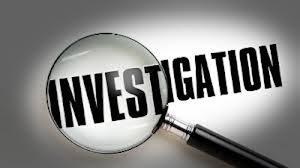 Hb 12.9 gm
Tc  11400 
Dc  80/18/2
Platelet 1.5 lakhs
PCV 38%
URINE ROUTINE  Albumin 2+
                                  Sugar – Nil
                                  Deposits- 0-2 pus cells
INVESTIGATIONS…..
Na- 135 meq/l
K  -  1.8 meq/l
Cl  -102 meq/l
      LFT 
T.BILIRUBIN  0.7 mg/dl
SGOT  343 U/l
SGPT   99 U/l
ARTERIAL BLOOD GAS

PH-7.2
pco2- 21
pa02 -122
Na – 145
K  - 1.5
Cl - 116
HCO3 -12.5
ANION GAP 12
METABOLIC ACIDOSIS  WITH COMPENSATORY    RESPIRATORY ALKALOSIS
Electrolytes in random urine sample
Na – 72.9
K  -  54.2
Cl  - 101
Urine PH – 6.5
Urine anion gap - 26
TTKG  - 23.7
Serum Mg – 2.30 (1.90- 2.50)
EXPERTS OPINION
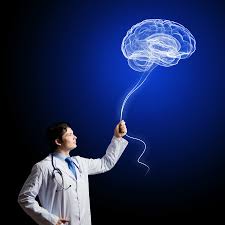 Neurologist 
     DIAGNOSIS;  Acute flaccid quadriparesis- 
            Hypokalemic paralysis
            To R/O Polyradiculoneuropathy
Suggestion 
             Syp kcl 15 ml qid
             Correction of hypokalemia & its evaluation 
             Nephrologist opinion
             Thyroid profile, S. CPK level
             To fix for NCS
S.CPK – 15
NERVE CONDUCTION STUDIES
        B/L Median , ulnar, peroneal, tibial nerves showed normal amplitude
SNAP –Normal
F wave - Normal
Endocrinologist 
TSH 1.77 (0.3- 5.5IU/ml)
Total T4 8.4 ( 5.2- 12.7mg/dl)
EUTHYROID
Nephrologist 
Diagnosis -Sjogrens syndrome ? Distal RTA
Suggestion
ANA
Lip biopsy
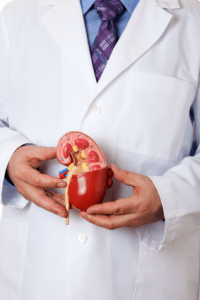 ANA  - POSITIVE
SSA/RO – 163.93 ( <20U   )
SSB/La  - 26.86     ( <20U   )
RF- POSITIVE
LIP BIOPSY- 
                  Lip biopsy showed groups of mucin secreting glands with mild lymphocytic infiltration  .
Rheumatologist;
 Diagnosis:  Primary  Sjogren syndrome
Suggestion T.  Mycophenolate mofetil 500mg BD
                    T.  Hydroxychloroquine 100mg OD 
                    T. Prednisolone 10mg od
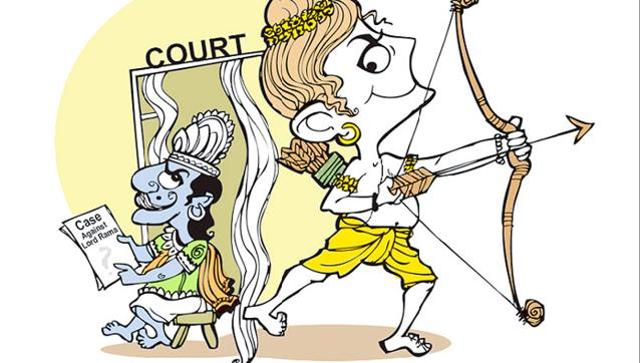 FINAL DIAGNOSIS
SJOGREN SYNDROME WITH          HYPOKALEMIC  PARALYSIS
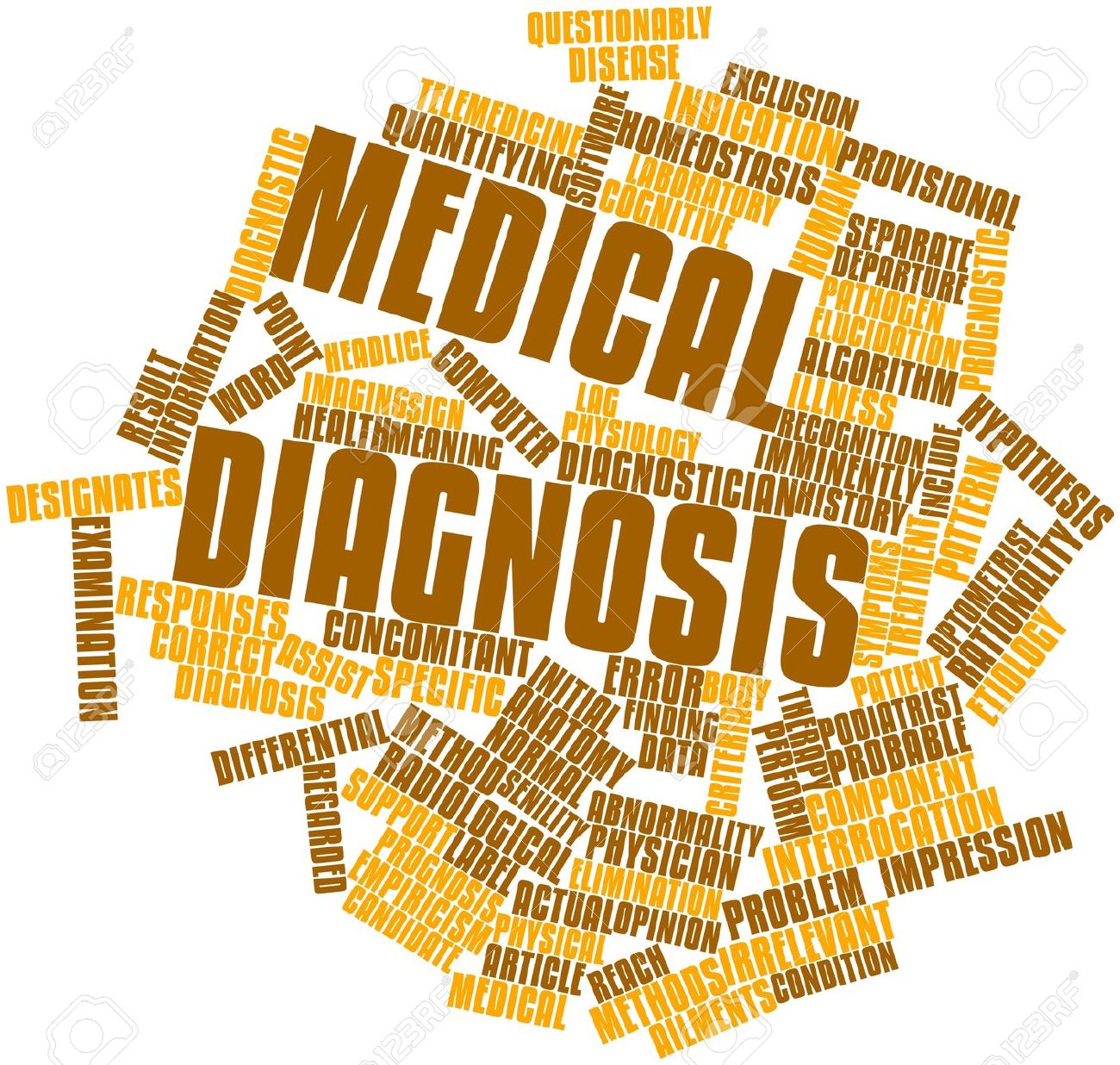 AIM OF PRESENTATION
Prescence of severe RTA causing hypokalemic paralysis in ss reflects the severity of underlying autoimmune tubulointerstitial nephritis
Kidney involvement in Sjogren syndrome can 
    uncommonly  present as hypokalemic paralysis in the absence of significant sicca symptoms.
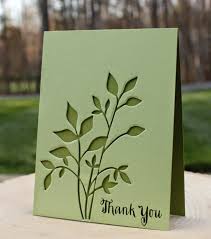